Муниципальное автономное общеобразовательное учреждение «Средняя общеобразовательная школа № 33»
 г. Сыктывкара Республики Коми
Тема урока: «Определение спряжения по инфинитиву»
Подготовил: 
учитель начальных классов 
Хозяинова С.К.
План урока:
Словарно-орфографическая работа
Минутка чистописания
Открытие
Тренируемся
Итоги. Домашнее задание
«Расшифруй слова»
Дорог, рипго, тёди, гароод, леибт.
Идёт – I вариант
Молчит – II вариант
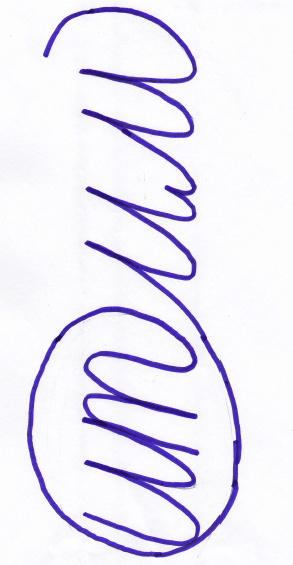 «Я молодец!»

«Могу и лучше.»

«В следующий раз постараюсь»
строишь – строят – II спряжение, 
в глаголе II спр. ед.ч пишу окончание -ишь
Люб..т – 
                  Тон..т –  
                  Сто..т – 
                  Кол..т –
ОНИ
Любят – II
                  Тонут –  I
                  Стоят –  II
                  Кол..т –  Я –Ю ?
ОНИ
Первоспряженск
Второспряженск
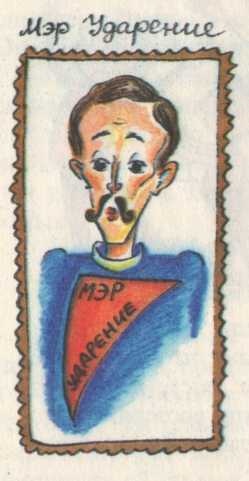 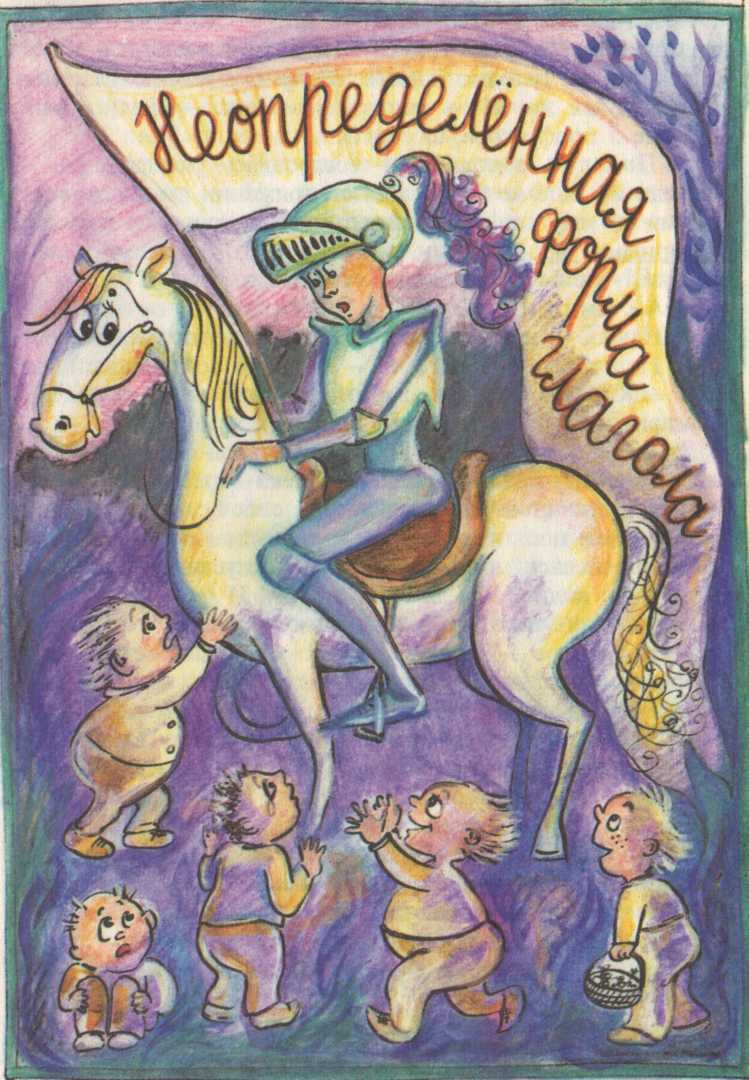 -Что рыцарь спрашивал?
-Что глагольчики отвечали?
-Как рыцарь безошибочно определял, где живут глагольчики?
Гипотеза1.
Глаголы на ТЬ относятся ко II спряжению?
строить       
                           ездить
                           будоражить
УСПЕТЬ
- I спряжение
Гипотеза 2.
Если глагол употребляем в будущем времени, то он относится к 1 спряжению, а если в форме настоящего времени – ко второму спряжению
I спряжение

Успеть – успеет

Прочитать - прочитает
II спряжение

Любить –любит

Дружить - дружит
Гипотеза 3. 
Глаголы с приставкой 1 спряжения, без приставки-2 спряжения
I спряжение
II спряжение
верить
помнить
ловить
Заверять
Запоминать
Прочитать
Гипотеза 4.
Если перед ТЬ - И значит это глагол второго спряжения
II спряжение
Строить – строят
Лазить – лазят
Спросить – спросят
Проявить – проявят
Гипотеза 4.
Если перед ТЬ - Е значит это глагол первого спряжения
I спряжение
Важничать - важничают
Затронуть – затронут
Заплыть – заплывут
Вытереть – вытрут
Полоть – полет
-Что рыцарь спрашивал?
-Что глагольчики отвечали?
-Как рыцарь безошибочно определял, где живут глагольчики?
Любят – II
                  Тонут –  I
                  Стоят –  II
                  Кол..т –  Я –Ю ?
ОНИ
Любят – II
                  Тонут –  I
                  Стоят –  II
                  Колют – I
ОНИ
Бегаешь, делать, летишь, приходит, жалуется, поймаем, строить, проявят, сжать, сжимать.
Сдадим экзамен на право быть вице-мэром этих двух городов Первоспряженска и Второспряженска?
Давай не будим ссореться!
Лучше помиремся!
План урока:
Словарно-орфографическая работа
Минутка чистописания
Открытие
Тренируемся
Итоги. Домашнее задание
Лесенка успеха
Хорошо поработал, узнал новое правило, понял, как его применять. Урок прошёл с пользой
Урок понравился, узнал новое правило, но ещё плохо умею его применять
Ничего не понял, новое правило не усвоил